Figure 7. ift27 is dispensable for KV morphogenesis but is involved in the retrograde transport of melanosomes in ...
Hum Mol Genet, Volume 23, Issue 12, 15 June 2014, Pages 3307–3315, https://doi.org/10.1093/hmg/ddu044
The content of this slide may be subject to copyright: please see the slide notes for details.
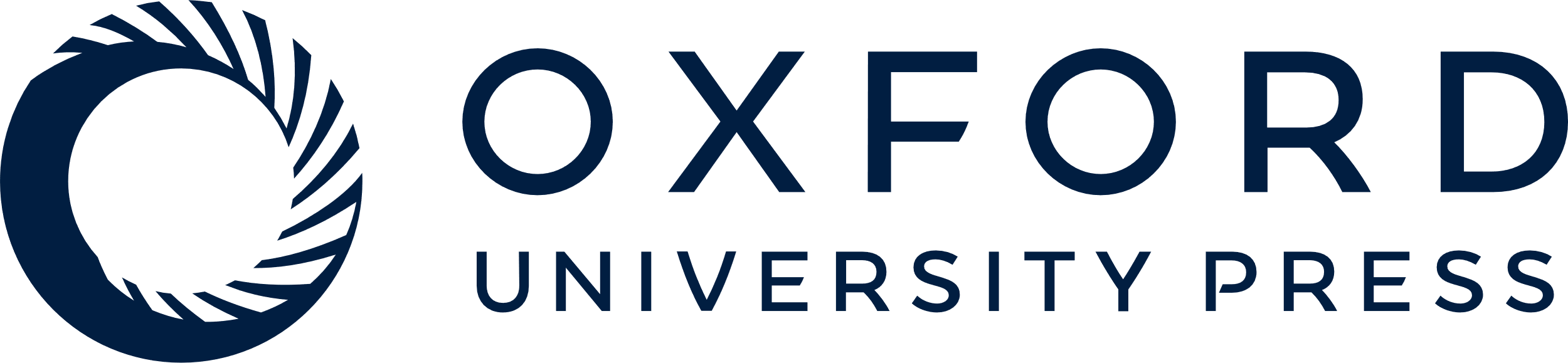 [Speaker Notes: Figure 7. ift27 is dispensable for KV morphogenesis but is involved in the retrograde transport of melanosomes in response to epinephrine. (A) Morphology of KV. (B). Statistical analysis of KV diameter in control morphants (n = 10) and ift27 morphants (n = 12). (C). Embryos with and without epinephrine treatment showing the morphology of melanocytes. (D) Statistical analysis of response time in seconds to epinephrine treatment in control (n = 10) and ift27 morphants (n = 13). Scale bar in A: 20 μm. CMO: embryos injected with a control morpholino with mismatched bases; MO, ift27 morphant; epi, epinephrine treatment; **P = 0.0014.


Unless provided in the caption above, the following copyright applies to the content of this slide: © The Author 2014. Published by Oxford University Press. All rights reserved. For Permissions, please email: journals.permissions@oup.com]